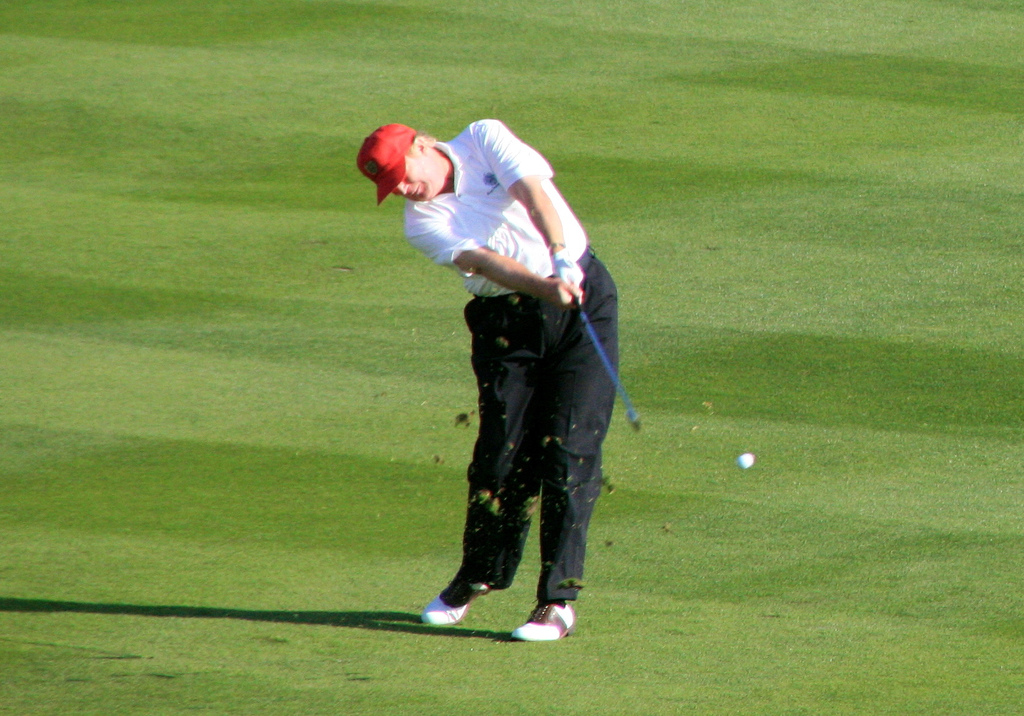 Hossner, E.-J. & Künzell, S. (2022).
Einführung in die Bewegungswissenschaft.
Limpert.

Kapitel 4:
Biologische Randbedingungen
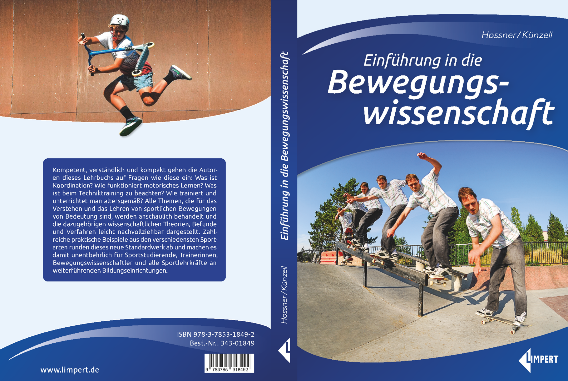 Kapitel 4: Biologische Randbedingungen (S. 97) 
[Einleitungsbild]
Bildnachweis:
Kapitel 4 / Einleitungsbild: Steve Jurvetson (flickr.com/
photos/jurvetson/123987461, CC0)
Diese Abbildung darf nur unter der Bedingung für beliebige Zwecke genutzt (geteilt, bearbeitet, vervielfältigt, verbreitet, öffentlich zugänglich gemacht) werden, dass auf etwaige Veränderungen hingewiesen wird, dass eine Verbreitung unter denselben Lizenzbedingungen erfolgt und dass in folgender Weise Urheber- und Rechteangaben gemacht werden: Bild: Hossner & Künzell, lizenziert unter CC BY-SA, Einführung in die Bewegungswissenschaft
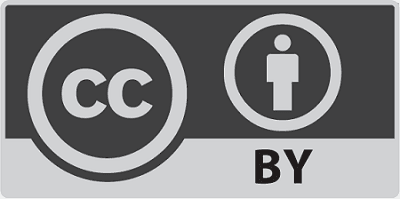 Hossner, E.-J. & Künzell, S. (2022).
Einführung in die Bewegungswissenschaft.
Limpert.

Kapitel 4:
Biologische Randbedingungen
Teil 4.1:
Techniken biologisch begründen
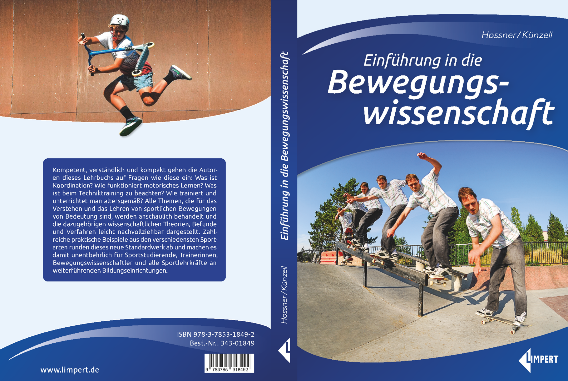 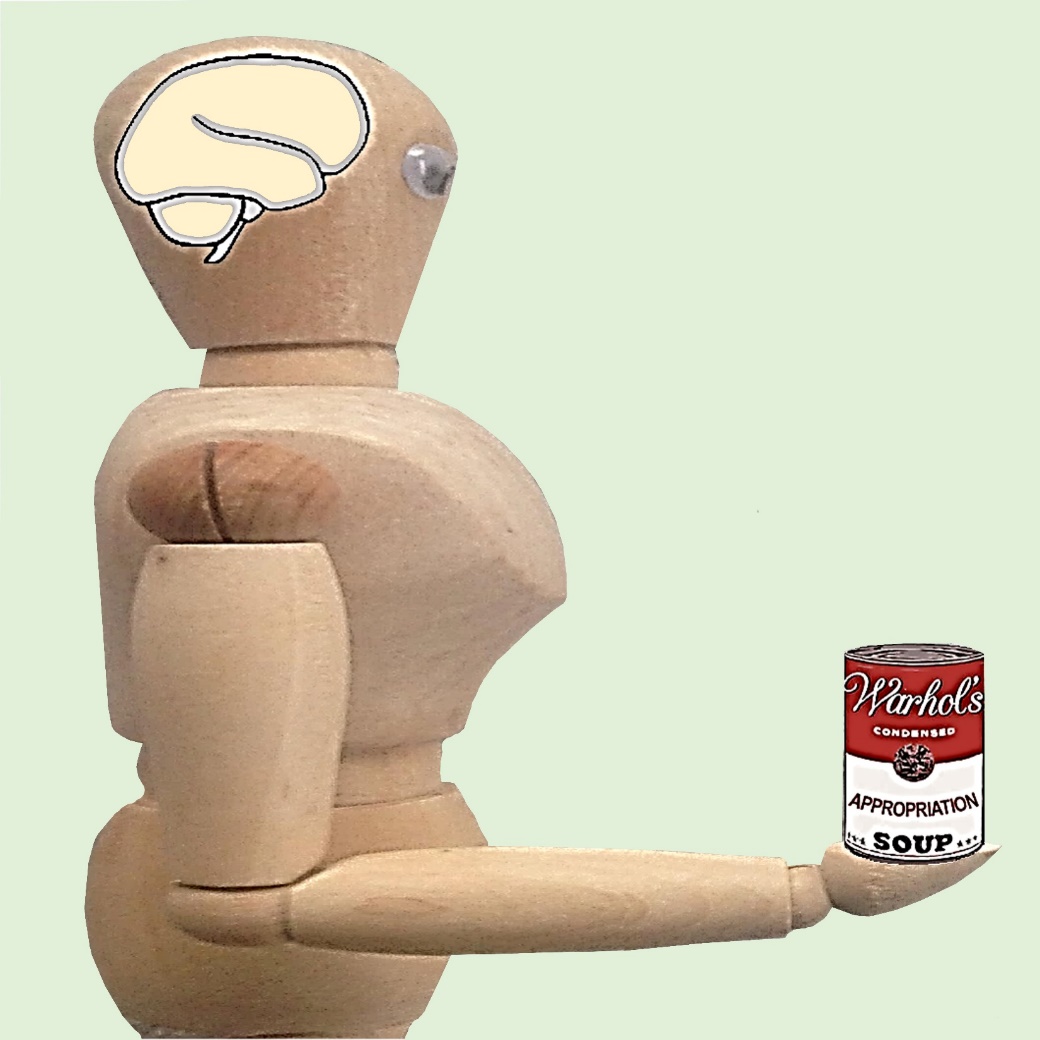 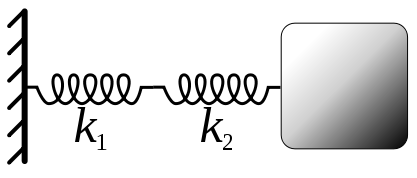 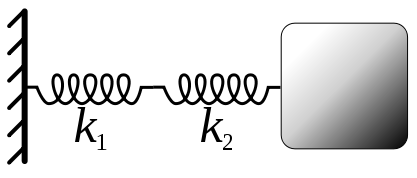 Abbildung 4.1: Bizeps und Trizeps als antagonistische Oberarmmuskeln und vom Gehirn ausgehende zentral-nervöse Muskelerregungen (S. 100)
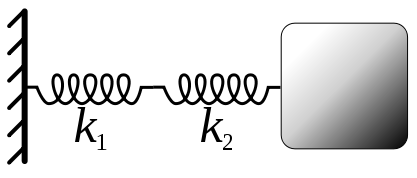 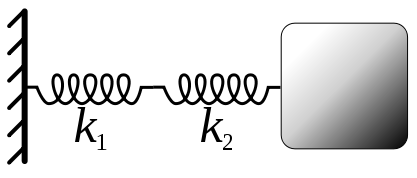 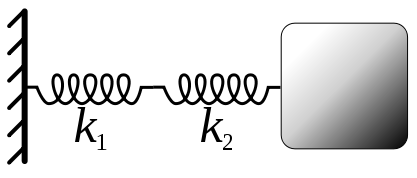 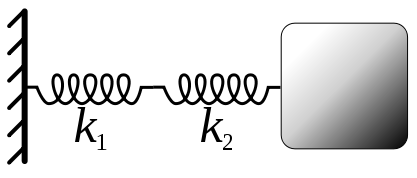 Bildnachweis:
Abb. 4.1 / Konservendose: Grhabyt (commons.wikimedia.org/
wiki/File:SoupCanParody.jpg, CC0)
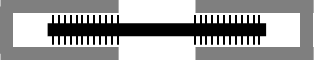 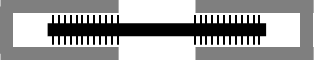 Diese Abbildung darf nur unter der Bedingung für beliebige Zwecke genutzt (geteilt, bearbeitet, vervielfältigt, verbreitet, öffentlich zugänglich gemacht) werden, dass auf etwaige Veränderungen hingewiesen wird, dass eine Verbreitung unter denselben Lizenzbedingungen erfolgt und dass in folgender Weise Urheber- und Rechteangaben gemacht werden: Bild: Hossner & Künzell, lizenziert unter CC BY-SA, Einführung in die Bewegungswissenschaft
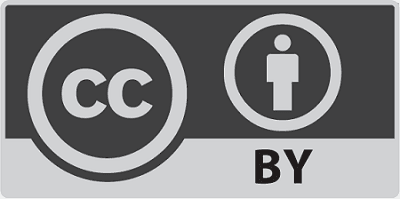 Herz-Kreislauf-System
Passiver
Bewegungs-apparat
MuskuläresSystem
Zentrales
Nervensystem
Hossner, E.-J. & Künzell, S. (2022).
Einführung in die Bewegungswissenschaft.
Limpert.

Kapitel 4:
Biologische Randbedingungen
Teil 4.1:
Techniken biologisch begründen
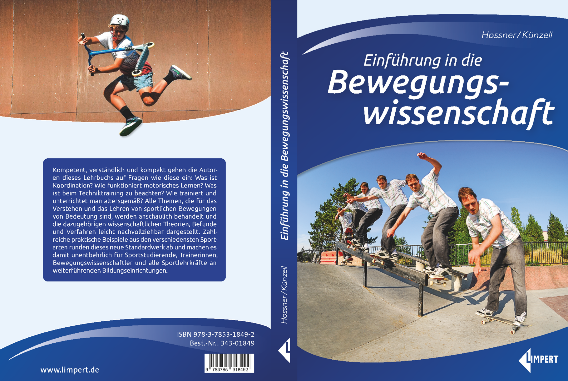 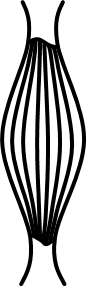 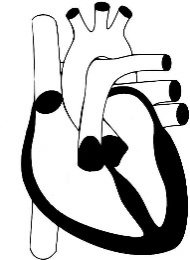 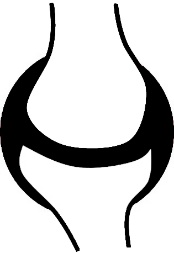 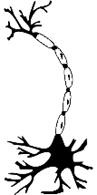 Abbildung 4.2: Biologische Organsysteme in ihren Haupt- (dicke blaue Pfeile) und Nebenwirkungen (dünne rote Pfeile) auf sportmotorische Fähigkeiten (S. 104)
Bildnachweis:
Abb. 4.2 / Herz: Drust~commonswiki (commons.wikimedia.org/
wiki/File:Heart.svg, CC BY, derivative)
Abb. 4.2 / Nervenzelle: Clker-Free-Vector-Images (pixabay.com/
en/neuron-nerve-cell-axon-dendrite-296581/, CC0)
Abb. 4.2 / Kraftsportler: mohamed_hassan (pixabay.com/
de/silhouette-sportlich-k%C3%B6rper-hanteln-2860007/, CC0)
Abb. 4.2 / Läuferin: GDJ (pixabay.com/
de/vectors/frau-weiblich-m%c3%a4dchen-mensch-1751186/, CC0)
Abb. 4.2 / Gymnastin: GDJ (pixabay.com/
de/vectors/aus%C3%BCbung-weiblich-frau-m%C3%A4dchen-1751254/, CC0)
Abb. 4.2 / Sprinter: mohamed_hassan (pixabay.com/
de/vectors/sprinter-marathon-sport-silhouette-4053759/, CC0)
Abb. 4.2 / Snowboarder: OpenClipart-Vectors (pixabay.com/
de/vectors/snowboarden-boarder-skifahren-151835/, CC0)
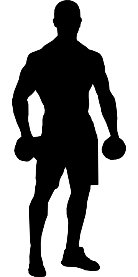 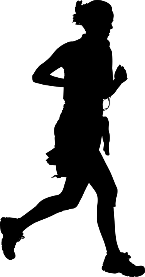 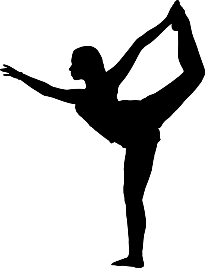 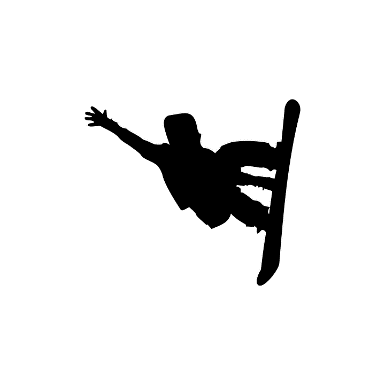 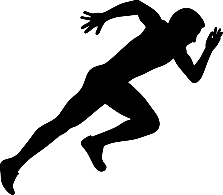 Diese Abbildung darf nur unter der Bedingung für beliebige Zwecke genutzt (geteilt, bearbeitet, vervielfältigt, verbreitet, öffentlich zugänglich gemacht) werden, dass auf etwaige Veränderungen hingewiesen wird, dass eine Verbreitung unter denselben Lizenzbedingungen erfolgt und dass in folgender Weise Urheber- und Rechteangaben gemacht werden: Bild: Hossner & Künzell, lizenziert unter CC BY-SA, Einführung in die Bewegungswissenschaft
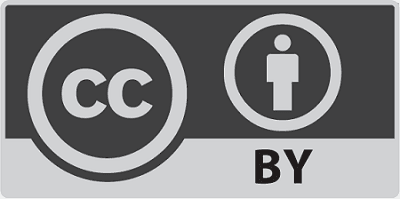 Koordination
Kraft
Ausdauer
Beweglichkeit
Schnelligkeit
Kondition
Dendriten
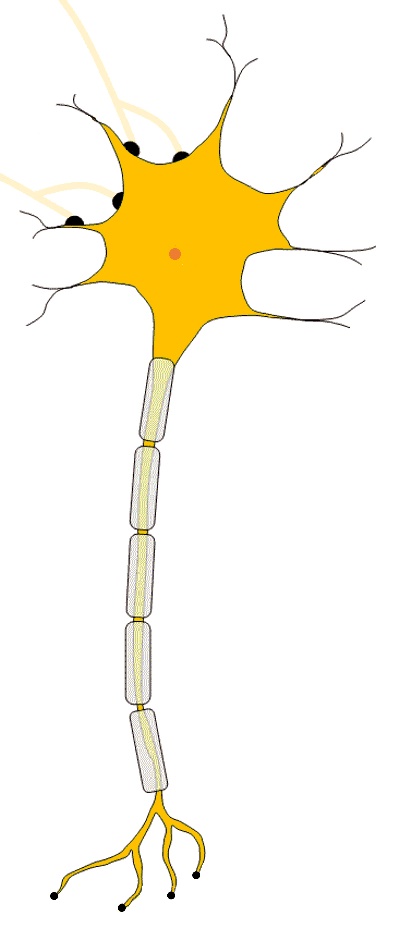 Großhirn
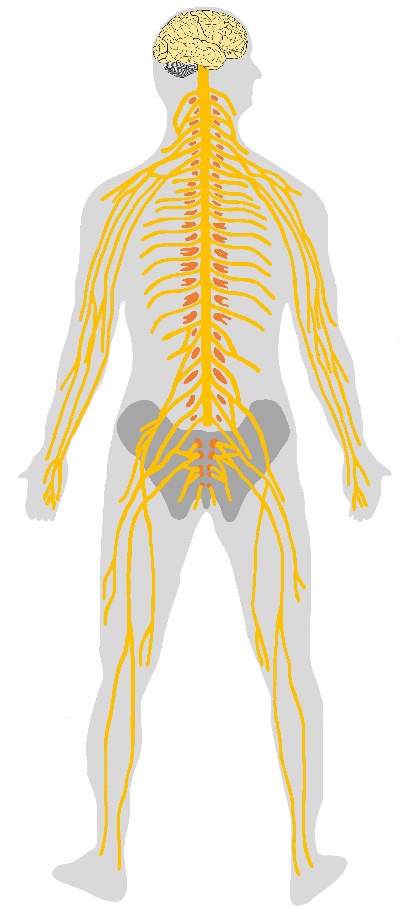 Hossner, E.-J. & Künzell, S. (2022).
Einführung in die Bewegungswissenschaft.
Limpert.

Kapitel 4:
Biologische Randbedingungen
Teil 4.2:
Neurowissenschaftliche Modelle
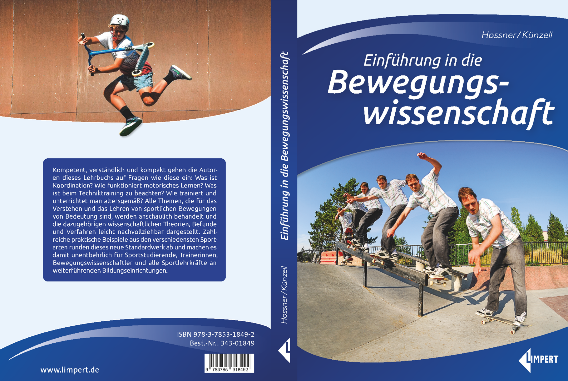 Kleinhirn
Soma
Stammhirn
Rücken-mark
< 1/10 mm
Axon
Abbildung 4.3: Aufbau des zentralen und peripheren Nervensystems (links) und einer einzelnen Nervenzelle (rechts) (S. 110)
< 2 m
Bildnachweis:
Abb. 4.3 / Gehirn: ArtsyBee (pixabay.com/de/illustrations/gehirn-lappen-neurologie-mensch-1007686/, CC0)
Abb. 4.3 / Nervensystem: TheEmirr (commons.wikimedia.org/w/index.php?curid=10187147, CC BY, derivative)
Abb. 4.3 / Nervenzelle: H. Hoffmeister (commons.wikimedia.org/wiki/File:Impulsfortleitung_an_der_Nervenzelle.png, CC BY, derivative)
< 1 m
Diese Abbildung darf nur unter der Bedingung für beliebige Zwecke genutzt (geteilt, bearbeitet, vervielfältigt, verbreitet, öffentlich zugänglich gemacht) werden, dass auf etwaige Veränderungen hingewiesen wird, dass eine Verbreitung unter denselben Lizenzbedingungen erfolgt und dass in folgender Weise Urheber- und Rechteangaben gemacht werden: Bild: Hossner & Künzell, lizenziert unter CC BY-SA, Einführung in die Bewegungswissenschaft
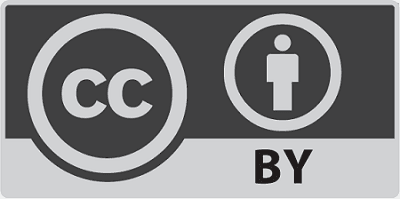 Synapsen
Hossner, E.-J. & Künzell, S. (2022).
Einführung in die Bewegungswissenschaft.
Limpert.

Kapitel 4:
Biologische Randbedingungen
Teil 4.2:
Neurowissenschaftliche Modelle
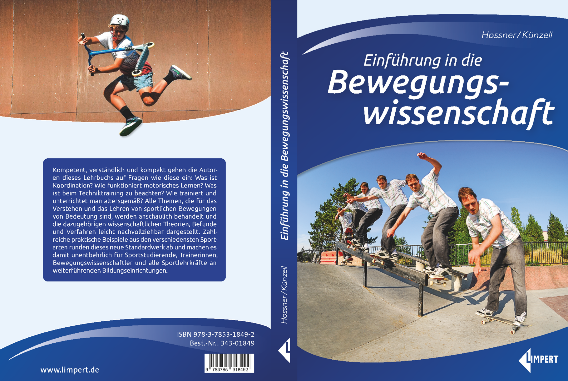 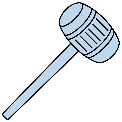 Beuger       Strecker
Rückenmark
Abbildung 4.4: Monosynaptischer Eigenreflex und reziproke Hemmung der antagonistischen Muskulatur (S. 112)
Bildnachweis:
Abb. 4.4 / Hammer: Madboy74 (commons.wikimedia.org/
wiki/File:Coa_Illustration_Elements_Tool_Hammer_v3.svg, CC BY, derivative)
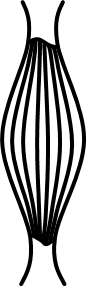 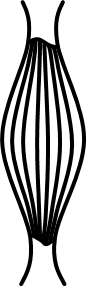 Diese Abbildung darf nur unter der Bedingung für beliebige Zwecke genutzt (geteilt, bearbeitet, vervielfältigt, verbreitet, öffentlich zugänglich gemacht) werden, dass auf etwaige Veränderungen hingewiesen wird, dass eine Verbreitung unter denselben Lizenzbedingungen erfolgt und dass in folgender Weise Urheber- und Rechteangaben gemacht werden: Bild: Hossner & Künzell, lizenziert unter CC BY-SA, Einführung in die Bewegungswissenschaft
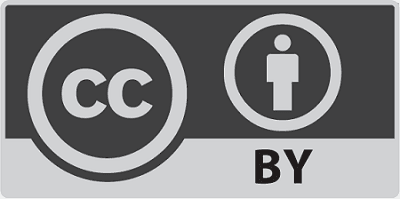 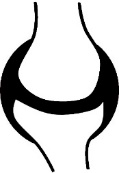 Hossner, E.-J. & Künzell, S. (2022).
Einführung in die Bewegungswissenschaft.
Limpert.

Kapitel 4:
Biologische Randbedingungen
Teil 4.2:
Neurowissenschaftliche Modelle
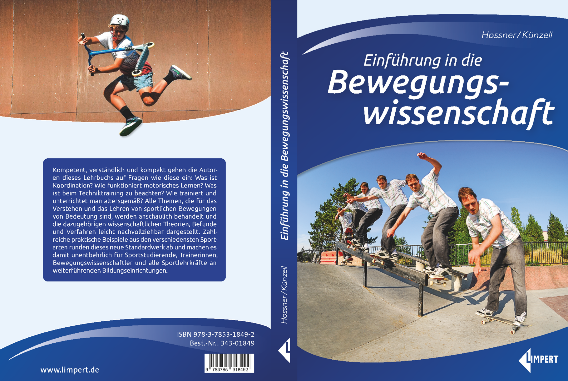 Strecker
Beuger
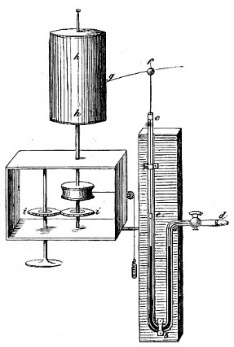 Kasten 4.1: Wenn einer Katze die Nerven sowohl vom Gehirn als auch aus der Körperperipherie durchtrennt werden, sind im Rückenmark noch immer Gangaktivierungsmuster beobachtbar (Graham Brown, 1911, 1916). (S. 114)
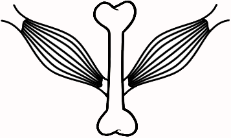 Bildnachweis:
Kasten 4.1 / Kymograph: aus Ludwig, C. (1856). Lehrbuch der Physiologie des Menschen. Winter. Wellcome Library (commons.wikimedia.org/wiki/File:
Diagram_of_a_kymograph_Wellcome_L0073677.jpg. Gemeinfreie Abbildung)
Kasten 4.1. / Knochen: OpenClipart-Vectors (pixabay.com/
de/vectors/knochen-hund-skelett-157272/, CC0)
Beuger
Strecker
Diese Abbildung darf nur unter der Bedingung für beliebige Zwecke genutzt (geteilt, bearbeitet, vervielfältigt, verbreitet, öffentlich zugänglich gemacht) werden, dass auf etwaige Veränderungen hingewiesen wird, dass eine Verbreitung unter denselben Lizenzbedingungen erfolgt und dass in folgender Weise Urheber- und Rechteangaben gemacht werden: Bild: Hossner & Künzell, lizenziert unter CC BY-SA, Einführung in die Bewegungswissenschaft
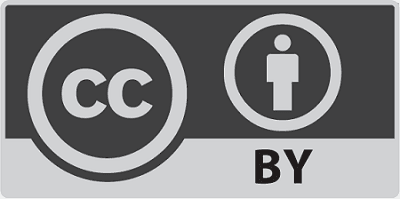 Literaturnachweis:
Graham Brown, T. (1911). The intrinsic factors in the act of progression in the mammal. Proceedings of the Royal Society of London, Series B: Biological Sciences, 84, 308–319. https://doi.org/10.1098/rspb.1911.0077
Graham Brown, T. (1916). Die Reflexfunktionen des Zentralnervensystems mit besonderer Berücksichtigung der rhythmischen Tätigkeiten beim Säugetier. Ergebnisse der Physiologie, 15, 480–790. https://doi.org/10.1007/BF02355108
Hossner, E.-J. & Künzell, S. (2022).
Einführung in die Bewegungswissenschaft.
Limpert.

Kapitel 4:
Biologische Randbedingungen
Teil 4.2:
Neurowissenschaftliche Modelle
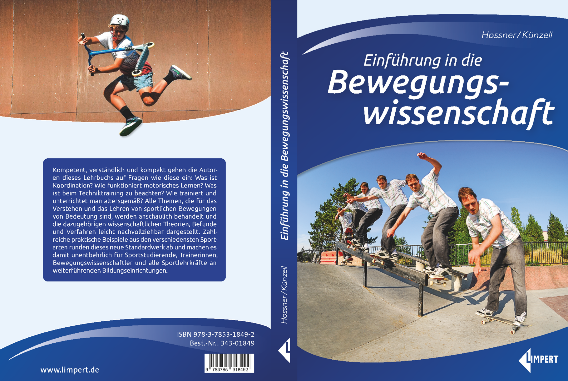 Abbildung 4.5: Reflexbegründete Technik-Sollwerte hinsichtlich Prellabsprung (links), Kopfeinrollen (Mitte links) und Nackenüberstreckung (Mitte) und Reflexnutzung im aufrechtem Stand (Mitte rechts) sowie im Handstand (rechts) (S. 116)
Bildnachweis:
Abb. 4.5 / Bodenturnerin: André Klostermann & Jacqueline Konyo (Universität Bern)
Diese Abbildung darf nur unter der Bedingung für beliebige Zwecke genutzt (geteilt, bearbeitet, vervielfältigt, verbreitet, öffentlich zugänglich gemacht) werden, dass auf etwaige Veränderungen hingewiesen wird, dass eine Verbreitung unter denselben Lizenzbedingungen erfolgt und dass in folgender Weise Urheber- und Rechteangaben gemacht werden: Bild: Hossner & Künzell, lizenziert unter CC BY-SA, Einführung in die Bewegungswissenschaft
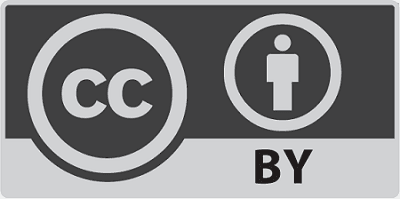 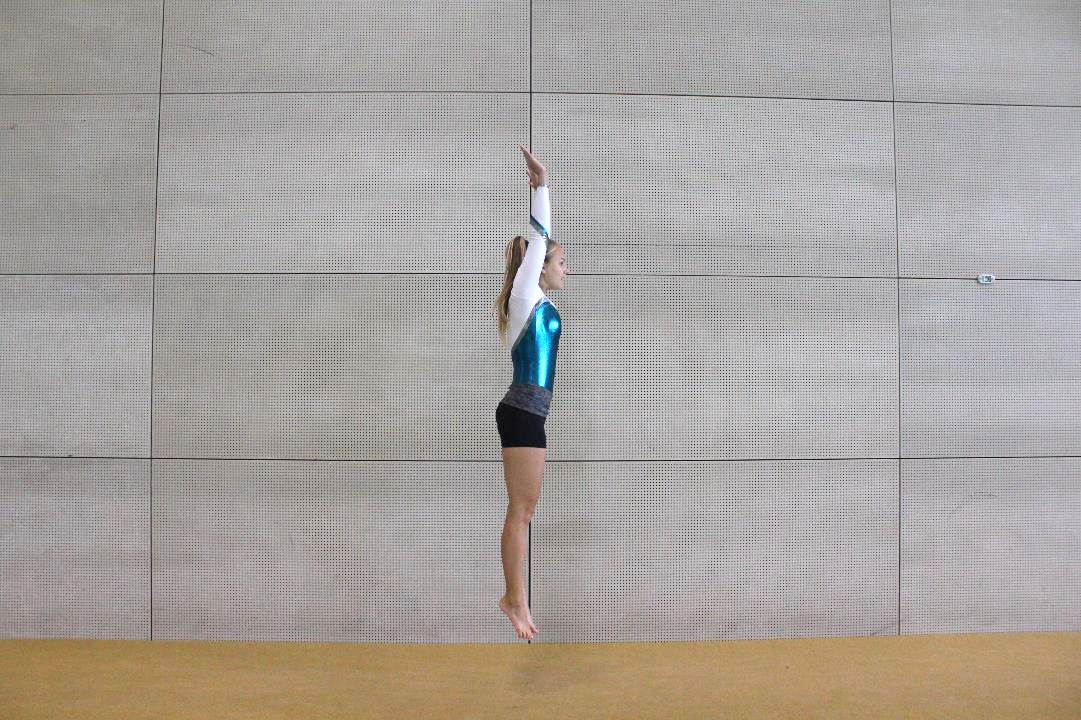 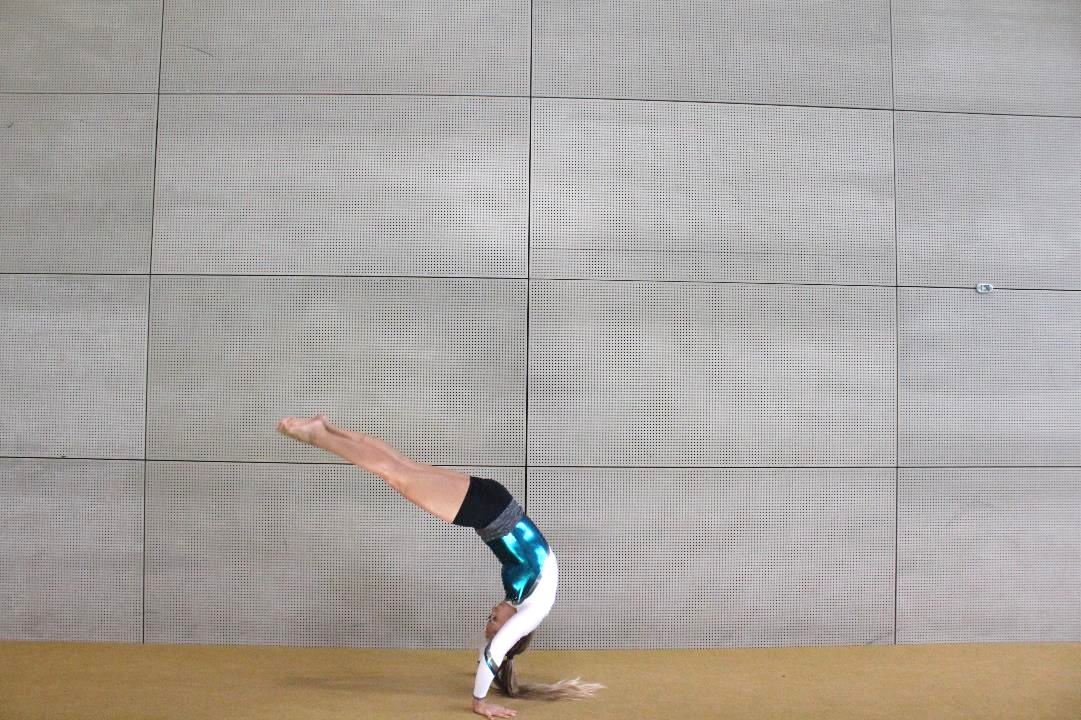 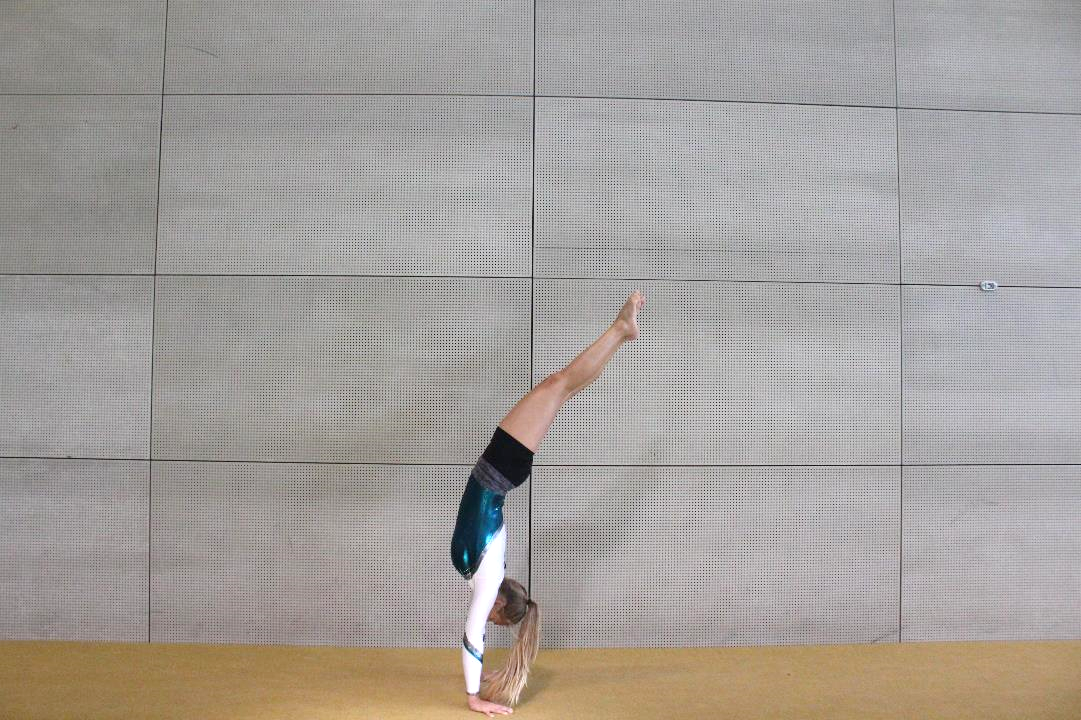 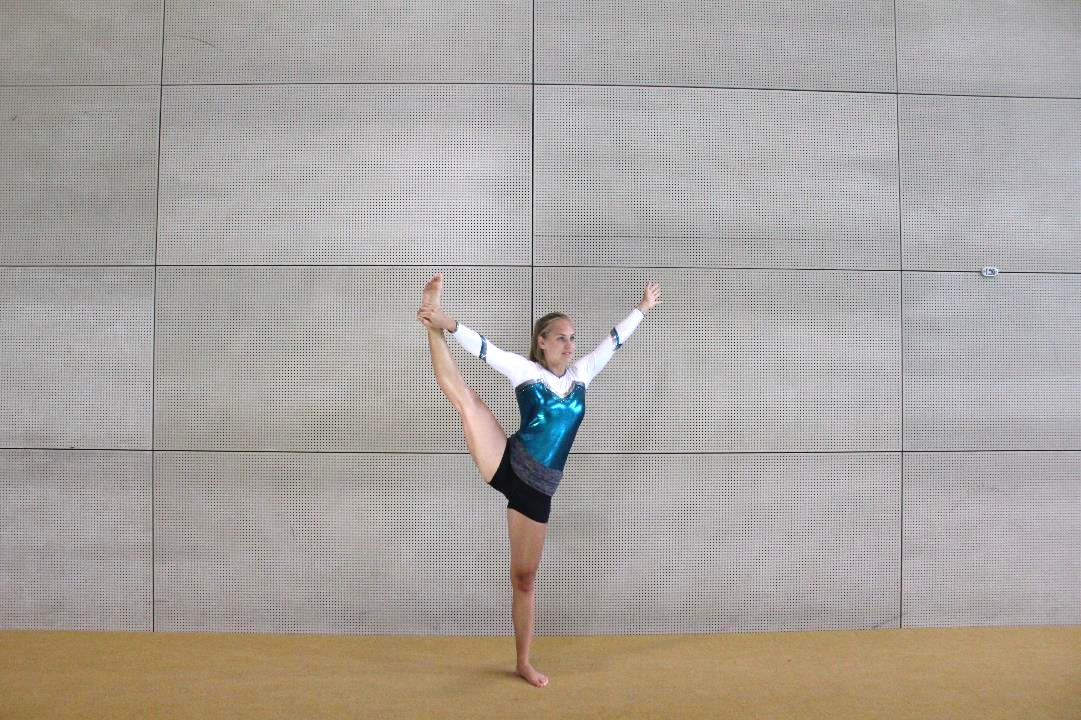 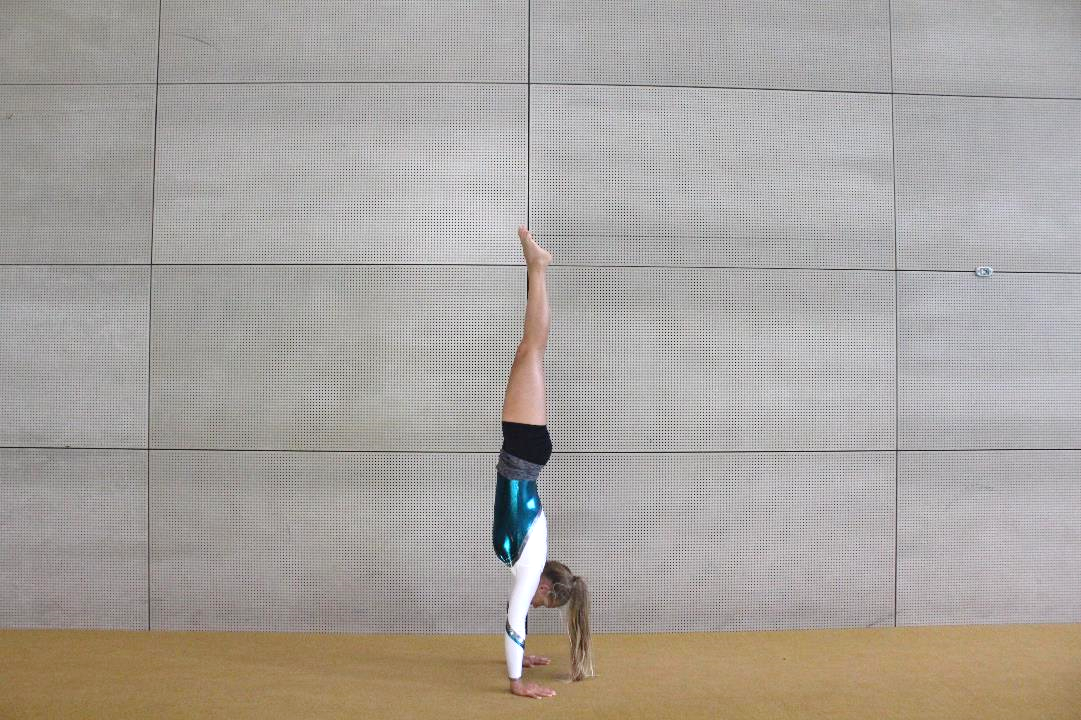 Motorkortex
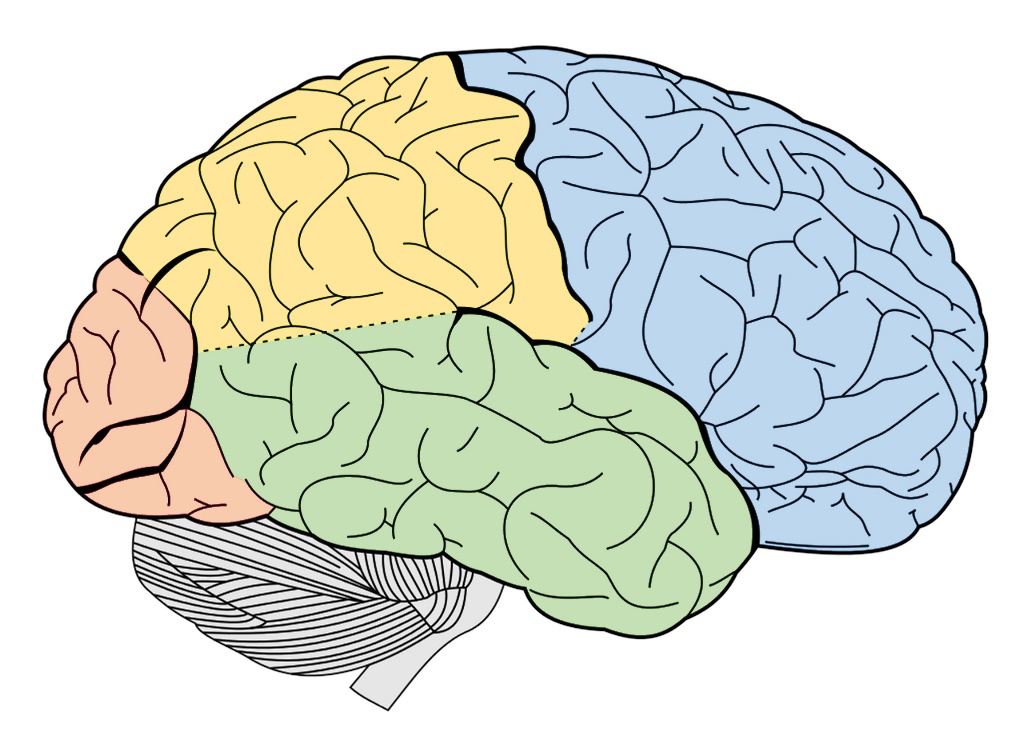 Hossner, E.-J. & Künzell, S. (2022).
Einführung in die Bewegungswissenschaft.
Limpert.

Kapitel 4:
Biologische Randbedingungen
Teil 4.2:
Neurowissenschaftliche Modelle
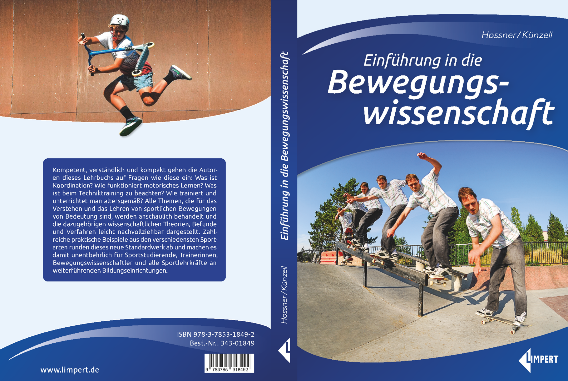 Parietal-
lappen
Frontal-
lappen
Okzipital-
lappen
Temporal-
lappen
Abbildung 4.6: Menschliches Gehirn aus der Seitansicht (vorne = rechts) mit Hirnstamm, Kleinhirn und den Hirnlappen der Großhirnrinde (S. 117)
Hirnstamm
Kleinhirn
Bildnachweis:
Abb. 4.6 / Gehirn: ArtsyBee (pixabay.com/
de/illustrations/gehirn-lappen-neurologie-mensch-1007686/, CC0)
Diese Abbildung darf nur unter der Bedingung für beliebige Zwecke genutzt (geteilt, bearbeitet, vervielfältigt, verbreitet, öffentlich zugänglich gemacht) werden, dass auf etwaige Veränderungen hingewiesen wird, dass eine Verbreitung unter denselben Lizenzbedingungen erfolgt und dass in folgender Weise Urheber- und Rechteangaben gemacht werden: Bild: Hossner & Künzell, lizenziert unter CC BY-SA, Einführung in die Bewegungswissenschaft
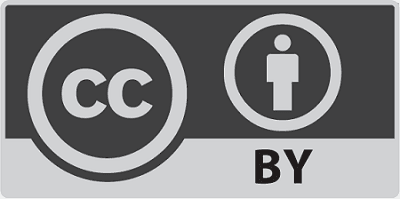 Hossner, E.-J. & Künzell, S. (2022).
Einführung in die Bewegungswissenschaft.
Limpert.

Kapitel 4:
Biologische Randbedingungen
Teil 4.2:
Neurowissenschaftliche Modelle
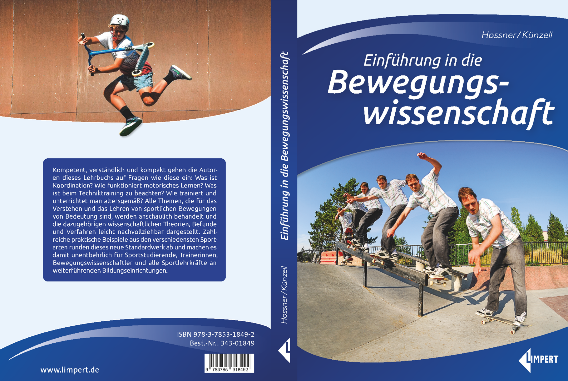 Kasten 4.2: Armbewegungsrichtungen werden im Motorkortex als Populationsvektor kodiert, der sich aus der Aktivität vieler richtungsspezifischer Einzelzellen ergibt (Georgopoulos et al., 1982, 1986). (S. 119)
Neuronaler
Populations-
vektor
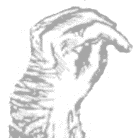 Bevorzugte
Richtungen
einzelner
Neuronen
0°
Bildnachweis:
Kasten 4.2 / Affenhand: Pearson Scott Foresman (commons.wikimedia.org/
wiki/File:Chimpanzee_(PSF).jpg, CC BY, derivative)
45°
0°
45°
315°
Literaturnachweis:
Georgopoulos, A. P., Kalaska, J. F., Caminiti, R. & Massey, J. T. (1982). On the relations between the direction of two-dimensional arm movements and cell discharge in primate motor cortex. The Journal of Neuroscience, 2(11), 1527–1537. https://doi.org/10.1523/JNEUROSCI.02-11-01527.1982
Georgopoulos, A. P., Schwartz, A. B. & Kettner, R. E. (1986). Neuronal population coding of movement direction. Science, 233(4771), 1416–1419. https://doi.org/10.1126/science.3749885
90°
Diese Abbildung darf nur unter der Bedingung für beliebige Zwecke genutzt (geteilt, bearbeitet, vervielfältigt, verbreitet, öffentlich zugänglich gemacht) werden, dass auf etwaige Veränderungen hingewiesen wird, dass eine Verbreitung unter denselben Lizenzbedingungen erfolgt und dass in folgender Weise Urheber- und Rechteangaben gemacht werden: Bild: Hossner & Künzell, lizenziert unter CC BY-SA, Einführung in die Bewegungswissenschaft
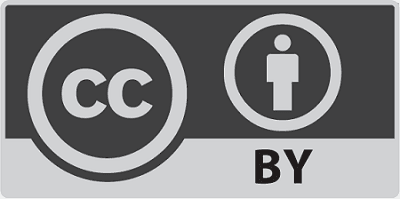 90°
270°
135°
135°
225°
-0.5s
0.0s
+0.5s
180°
180°
Hossner, E.-J. & Künzell, S. (2022).
Einführung in die Bewegungswissenschaft.
Limpert.

Kapitel 4:
Biologische Randbedingungen
Teil 4.2:
Neurowissenschaftliche Modelle
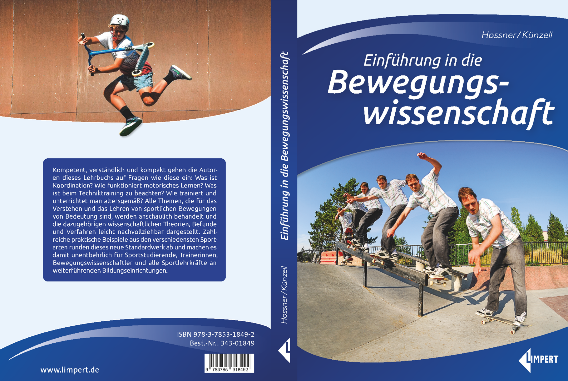 Aktions-möglichkeiten
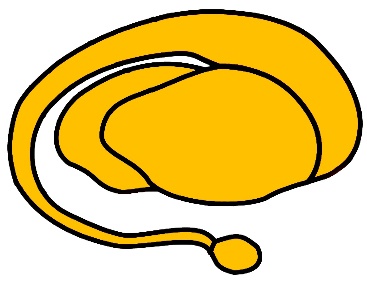 Basal-
ganglien
Dorsaler
Strang
Verhaltens-relevanz
Verhaltens-anpassung
Ventraler
Strang
Objekt-identität
Abbildung 4.7: Die Affordanzkompetitionshypothese zielmotorischer Kontrolle nach Cisek (2007) mit ventralem Selektionssystem (rote Pfeile) und dorsalem Spezifikationssystem (blaue Pfeile) (S. 121)
Kleinhirn
Bildnachweis:
Abb. 4.7 / Gehirn: ArtsyBee (pixabay.com/
de/illustrations/gehirn-lappen-neurologie-mensch-1007686/, CC0)
Abb. 4.7 / Basalganglien: John Henkel / Leevanjackson (commons.wikimedia.org/
wiki/File:Basal_Ganglia_and_Related_Structures.svg, CC BY, derivative)
Diese Abbildung darf nur unter der Bedingung für beliebige Zwecke genutzt (geteilt, bearbeitet, vervielfältigt, verbreitet, öffentlich zugänglich gemacht) werden, dass auf etwaige Veränderungen hingewiesen wird, dass eine Verbreitung unter denselben Lizenzbedingungen erfolgt und dass in folgender Weise Urheber- und Rechteangaben gemacht werden: Bild: Hossner & Künzell, lizenziert unter CC BY-SA, Einführung in die Bewegungswissenschaft
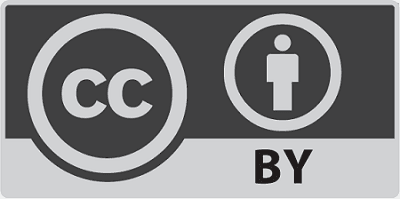 Literaturnachweis:
Cisek, P. (2007). Cortical mechanisms of action selection: The affordance competition hypothesis. Philosophical Transactions of the Royal Society of London, Series B: Biological Sciences, 362(1485), 1585–1599. https://doi.org/10.1098/rstb.2007.2054